ВАЖЛИВО!
ІСТОРІЯ ЗАРУБІЖНОЇ ЛІТЕРАТУРИ (XVII, XVIII – І ПОЛОВИНИ ХІХ СТ.)

Викладач: доктор філологічних наук, професор, професор кафедри  Ніколова Олександра Олександрівна
Кафедра: німецької філології , перекладу та світової літератури  ІІ корпус, ауд. 307
Телефон: (061) 289-12-71
Інші засоби зв’язку: Moodle (форум курсу, приватні повідомлення)
МЕТА КУРСУ
Курс має на меті формування професійної компетентності майбутнього філолога/перекладача:  
цілісного уявлення про зарубіжну літературу XVII, XVIII – І половини ХІХ століть (необхідної для здійснення успішної перекладацької діяльності культурно-історичної обізнаності, ерудиції, фонових знань про країни, мова яких вивчається);
 вмінь та навичок застосування відповідних знань на практиці (для здійснення художніх перекладів з урахуванням особливостей мовних «механізмів» створення образів, їхнього функціонального призначення, що визначаються специфікою культурно-історичної доби, складностей адекватного відтворення переносного змісту, підтексту тощо). 
Читання художніх творів, їхній аналіз, інтерпретація, обговорення в ході дискусій сприяють розвитку необхідних перекладачеві емоційного інтелекту, системно-аналітичного та креативного мислення, мовної реактивності, формують багатий лексикон.
Виконання групових завдань, спрямованих на встановлення паралелей між художніми творами минулого та сучасності, вчить працювати у команді, виконуючи колективні проєкти, критично та нестандартно мислити, сприяє розвитку навичок компаративного аналізу, розуміння процесів трансформації та адаптації текстів (що є важливим в аспекті міжкультурної комунікації, з якою будуть мати справу майбутні перекладачі, для виконання складних форм перекладу – переклад-адаптація, переклад-стилістична обробка тощо).
Завдання
Контрольні заходи
Письмова контрольна робота (аудиторно) або тестування (дистанційно) в залежності від форми навчання (max 9 балів) – двічі на семестр (max 18 балів). Контрольна робота/тестування  спрямовані на перевірку знань, отриманих на лекціях та семінарах, вмінь та навичок аналітичної роботи з образною текстовою інформацією.
Підсумкові контрольні заходи:
Письмова відповідь на екзамені (аудиторно) або тестування (дистанційно) в залежності від форми навчання (max 20 балів). Письмова відповідь передбачає розгорнуте висвітлення двох питань (max 10 балів кожне). Перелік питань див. на сторінці курсу у Moodle
Індивідуальне дослідницьке завдання (max 20 балів).  Укладання читацького щоденника та співбесіда за його матеріалами (аудиторно) або колективний проєкт-презентація (дистанційно) в залежності від форми навчання (max 20 балів). У читацькому щоденнику мають обов’язково бути представлені цитати, що аргументовано доводять наявність у кожному творі рис певного літературного напрямку (доповнені усним коментарем із відповідним поясненням), за бажання – стислий зміст прочитаних творів або імена та прізвища головних персонажів.
Відвідування занять. Регуляція пропусків.
Відвідування усіх занять є обов’язковим. Відпрацювання занять, пропущених з поважної причини, здійснюється на консультаціях (усна співбесіда за питаннями, визначеними планом заняття / виконання письмових завдань – диктанту, практичного завдання, тестування) / через дистанційне виконання завдань, виданих викладачем та пов’язаних із темою пропущеного заняття, впродовж двох тижнів після пропуску. «Накопичення» відпрацювань неприпустиме! За умови систематичних пропусків може бути застосована процедура повторного вивчення дисципліни (див. посилання на Положення у додатку до силабусу).
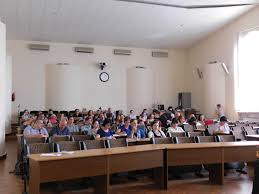 Політика академічної доброчесності
АКАДЕМІЧНА ДОБРОЧЕСНІСТЬ. Студенти і викладачі Запорізького національного університету несуть персональну відповідальність за дотримання принципів академічної доброчесності, затверджених Кодексом академічної доброчесності ЗНУ.
Усі письмові роботи, що виконуються слухачами під час проходження курсу, перевіряються на наявність плагіату. Запорізьким національним університетом укладено Договір про співпрацю з компанією «Антиплагіат». Документ передбачає вільний доступ до сервісу Unicheck (https://unicheck.com/).
Для перевірки матеріалів на плагіат може бути використане також програмне забезпечення або онлайн-сервіси, доступ до яких надає бібліотека Запорізького національного університету.
Відповідно до чинних правових норм, плагіатом вважатиметься: копіювання чужої наукової роботи чи декількох робіт та оприлюднення результату під своїм іменем; створення суміші власного та запозиченого тексту без належного цитування джерел; рерайт (перефразування чужої праці без згадування оригінального автора). Будь-яка ідея, думка чи речення, ілюстрація чи фото, яке ви запозичуєте, має супроводжуватися посиланням на першоджерело. 
Роботи, у яких виявлено ознаки плагіату, до розгляду не приймаються і відхиляються без права перескладання. Якщо ви не впевнені, чи підпадають зроблені вами запозичення під визначення плагіату, будь ласка, проконсультуйтеся з викладачем.
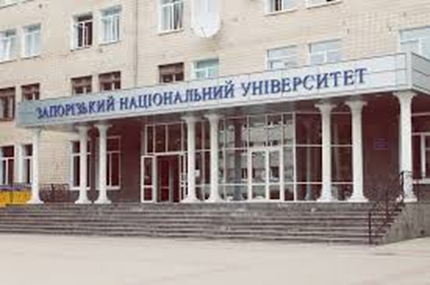 Використання комп’ютерів/телефонів на занятті
 
Будь ласка, вимкніть на беззвучний режим свої мобільні телефони та не користуйтеся ними під час занять. Мобільні телефони відволікають викладача та ваших колег. Під час занять заборонено надсилання текстових повідомлень, прослуховування музики, перевірка електронної пошти, соціальних мереж тощо. Електронні пристрої можна використовувати лише за умови виробничої необхідності в них (за погодженням з викладачем). 
Під час виконання заходів контролю (термінологічних диктантів, контрольних робіт, іспитів) використання гаджетів також заборонено. У разі порушення цієї заборони роботу буде анульовано без права перескладання.
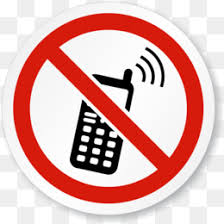 Базовою платформою для комунікації викладача зі студентами є Moodle. 
Важливі повідомлення загального характеру – зокрема, оголошення про терміни подання контрольних робіт, коди доступу до сесій у Cisco Webex, Zoom та ін. – регулярно розміщуються викладачем на форумі курсу. Будь ласка, перевіряйте повідомлення вчасно. Для персональних запитів використовується сервіс приватних повідомлень. Відповіді на запити студентів подаються викладачем впродовж трьох робочих днів. Для оперативного отримання повідомлень про оцінки та нову інформацію, розміщену на сторінці курсу у Moodle, будь ласка, переконайтеся, що адреса електронної пошти, зазначена у вашому профайлі на Moodle, є актуальною, та регулярно перевіряйте папку «Спам».  
Якщо за технічних причин доступ до Moodle є неможливим, або ваше питання потребує термінового розгляду, направте електронного листа з позначкою «Важливо» на адресу anikolova@ukr.net. У листі обов’язково вкажіть ваше прізвище та ім’я, курс та шифр академічної групи. Ел. пошта має бути підписана справжнім ім’ям і прізвищем! Адреси типу user123@gmail.com не приймаються!
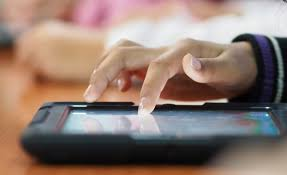